LANGUAGE COMPETENCES IN THE 21ST CENTURYCOMPÉTENCES LINGUISTIQUES AU 21e SIÈCLE
Sjur Bergan
Education Department /DGII - Service de l'éducation/DGII
Graz, March 21, 2014
LANGUAGE AND EDUCATIONLES LANGUES  ET L'ÉDUCATION
Four main purposes of education:
Preparation for employment
Preparation for democratic citizenship
Personal development
Broad, advanced knowledge base
Les quatre objectifs principaux de l'éducation :
La préparation à l’emploi
La préparation  à la citoyenneté démocratique
Le développement personnel
Une base de connaissances solide et approfondie
ECML as a PARTNERSHIP model Le CELV, un modèle de PARTENARIAT
Relevance to the education community
Fitness for purpose
Commitment by public authorities
Fitness of purpose
Policy and practice
Flexibility: both a blessing and a curse
Intérêt pour le milieu de l'éducation
Conformité aux objectifs
Engagement des pouvoirs publics
Conformité aux besoins
Politiques et pratiques
La flexibilité : un bien et un mal
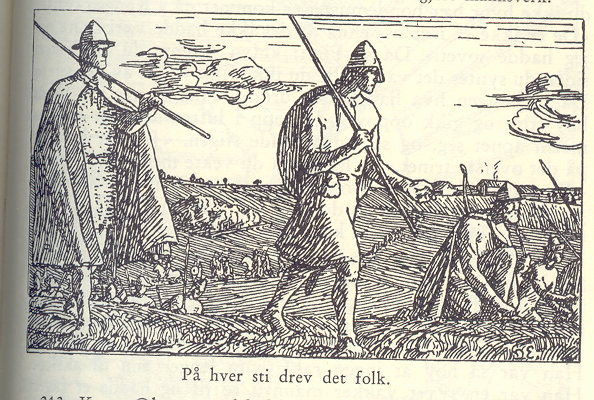